СПОРТИВНОЕ ОРИЕНТИРОВАНИЕ
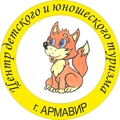 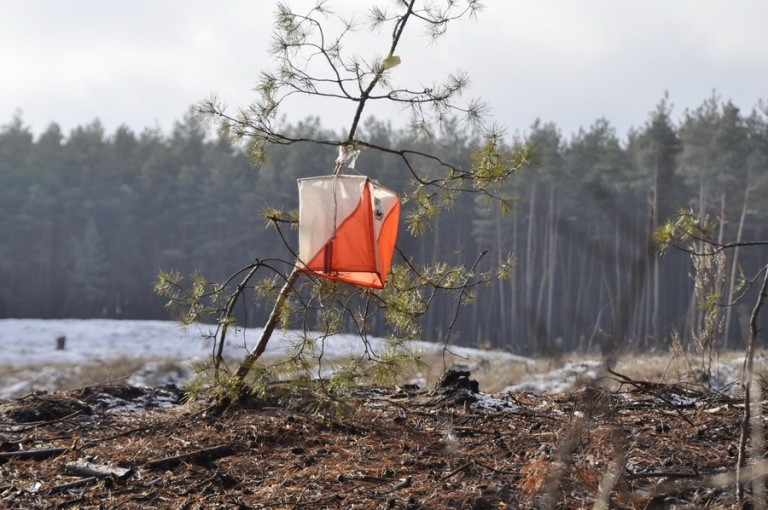 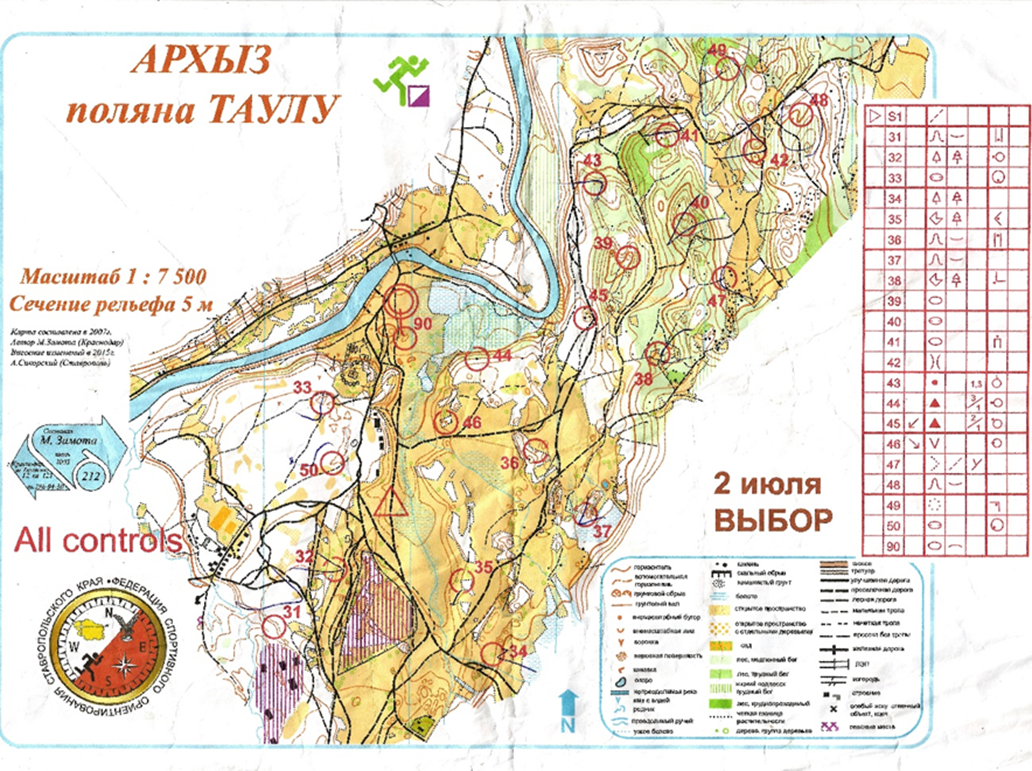 КАРТА
КОМПАС И КАРТА
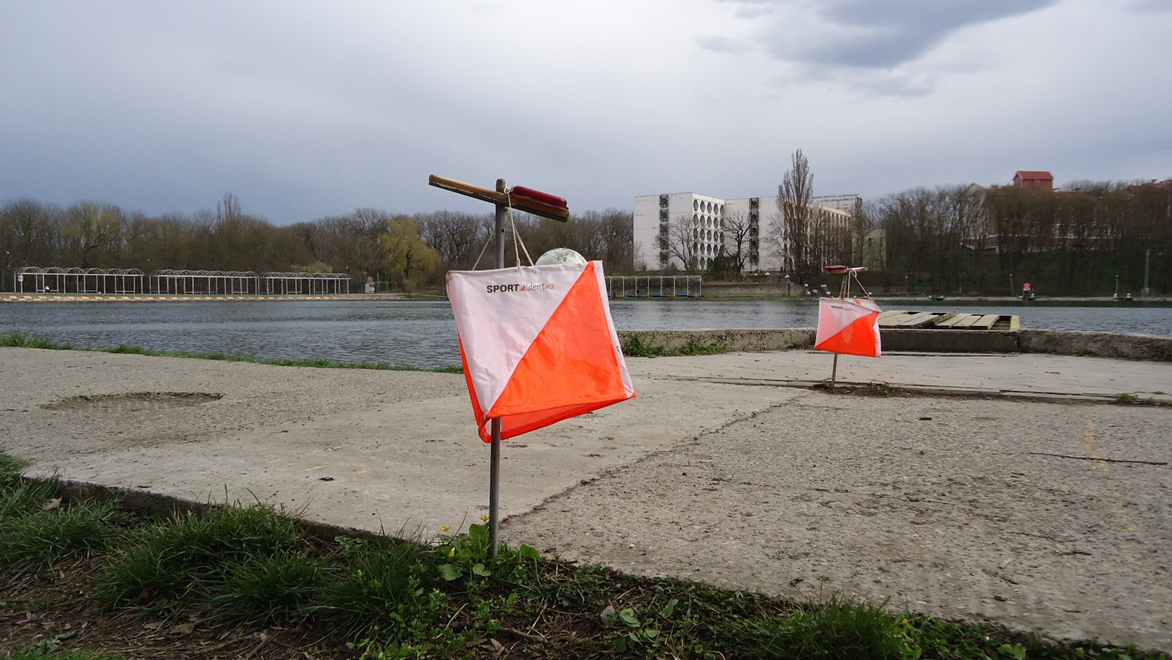 КОНТРОЛЬНЫЙ ПУНКТ - КП
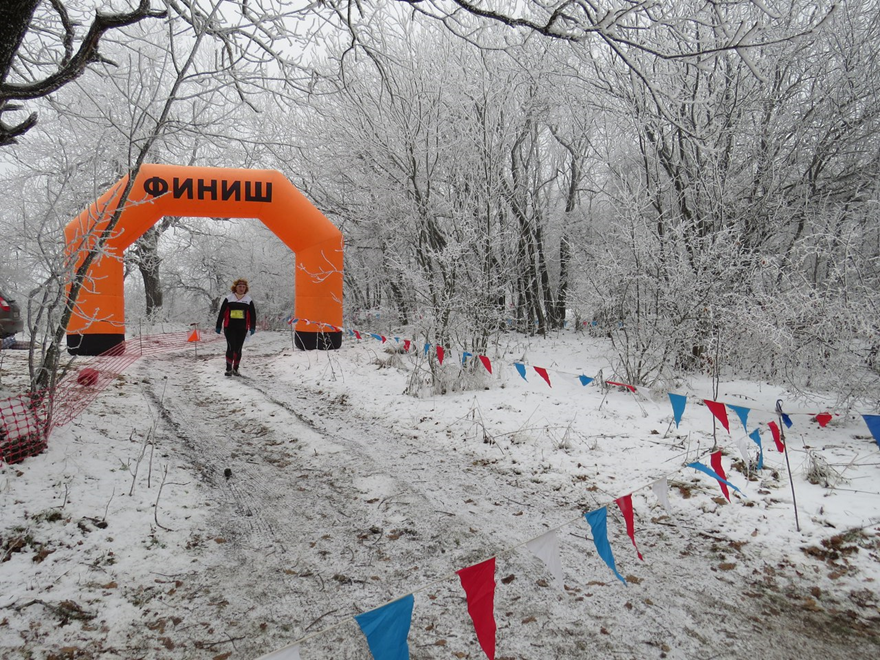 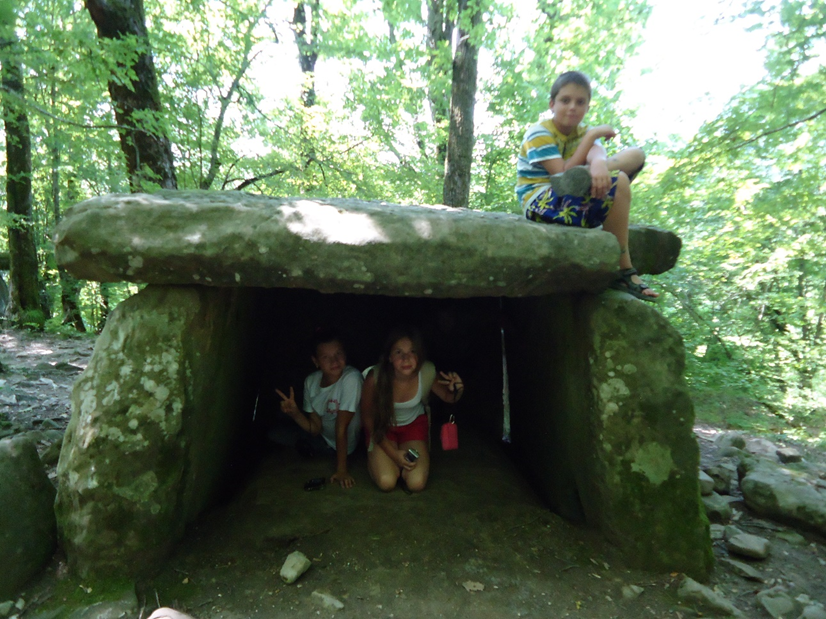 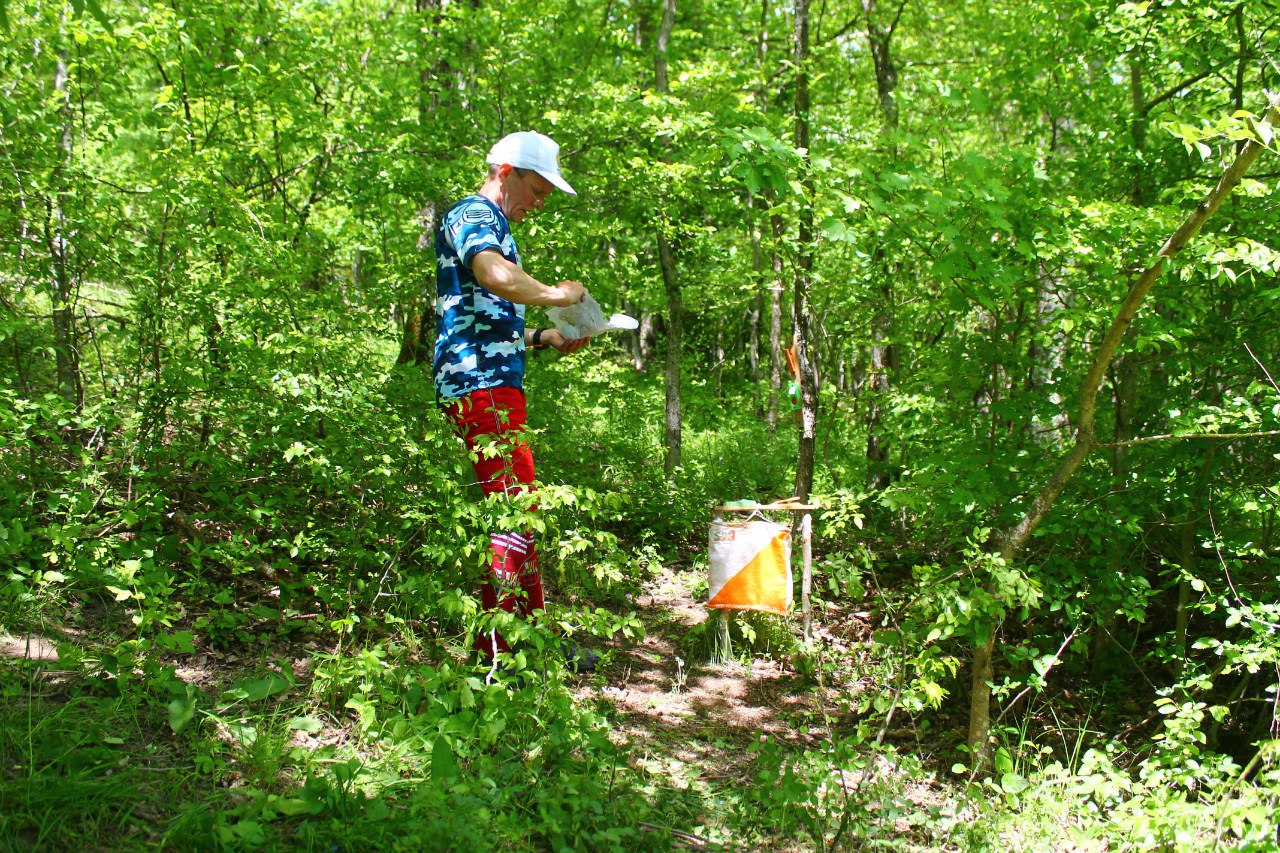 МЫ В ТУРИЗМЕ
Масстарт
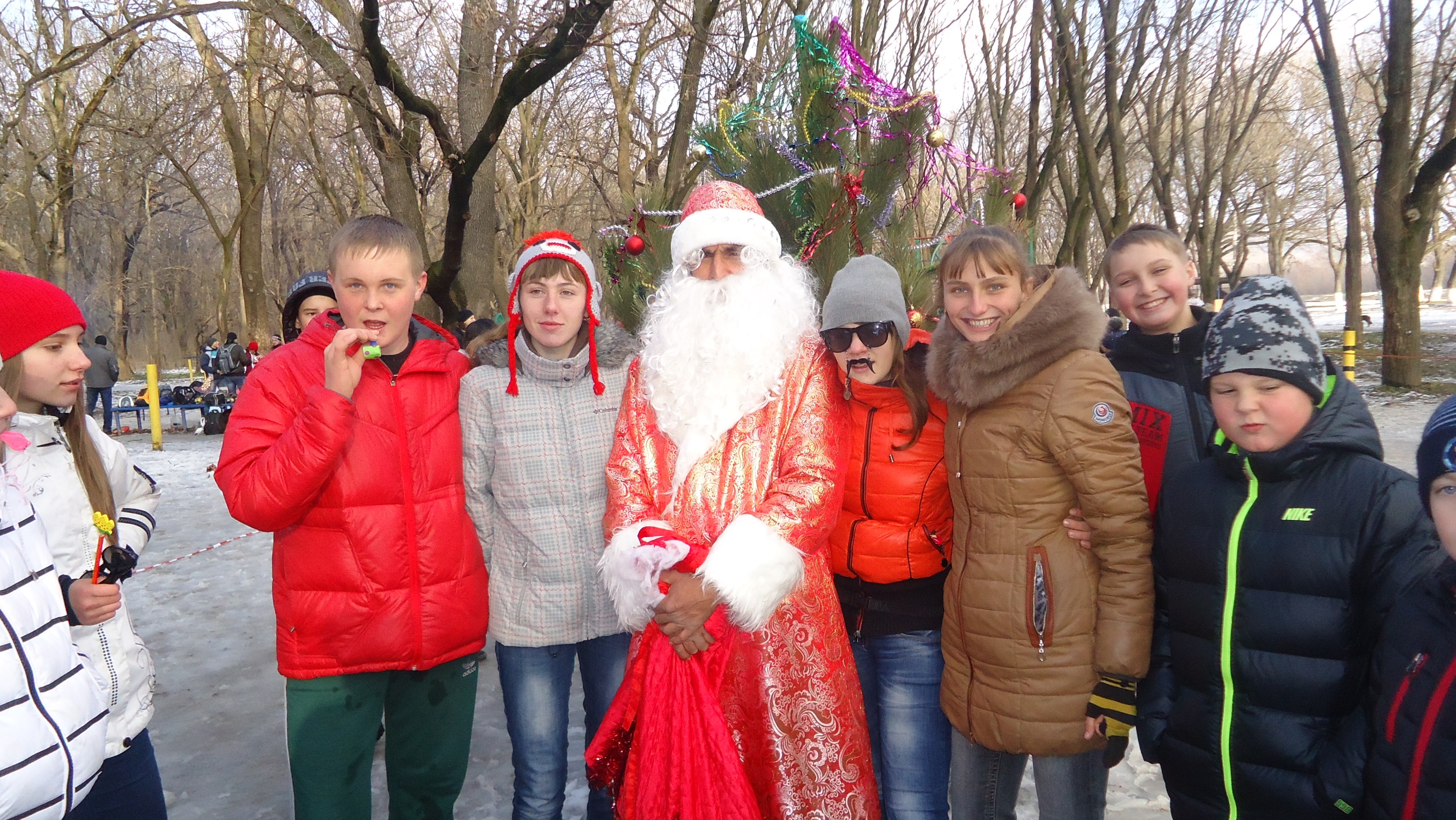 Ориентирование в Армавире
ПРИЗ ДЕДА МОРОЗА
СОРЕВНОВАНИЯ В ЛЮБУЮ ПОГОДУ
СКОРЕЕ ФИНИШ
Награждение
Награ
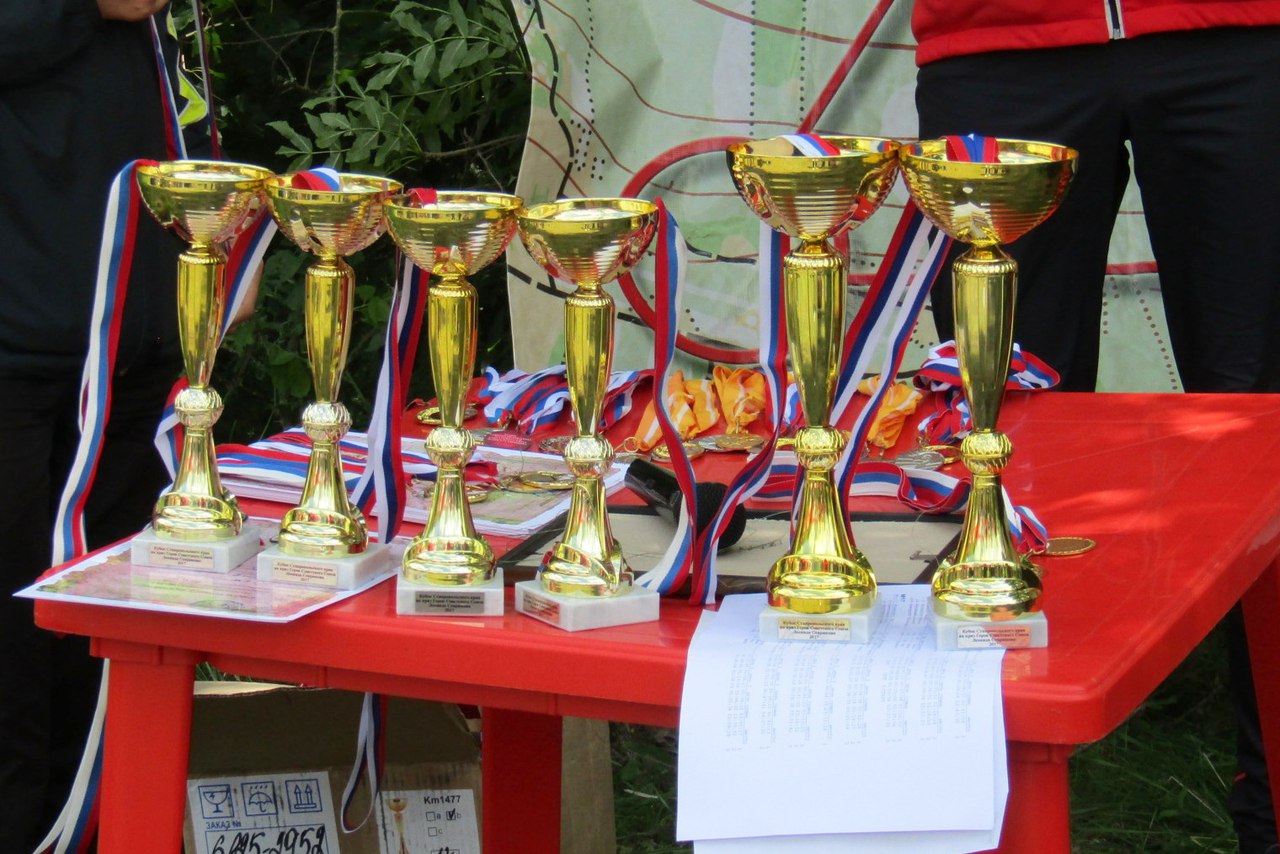 НАГРАЖДЕНИЕ
МЫ НЕ ЗНАЕМ ПРЕГРАД
Ночное ориентирование
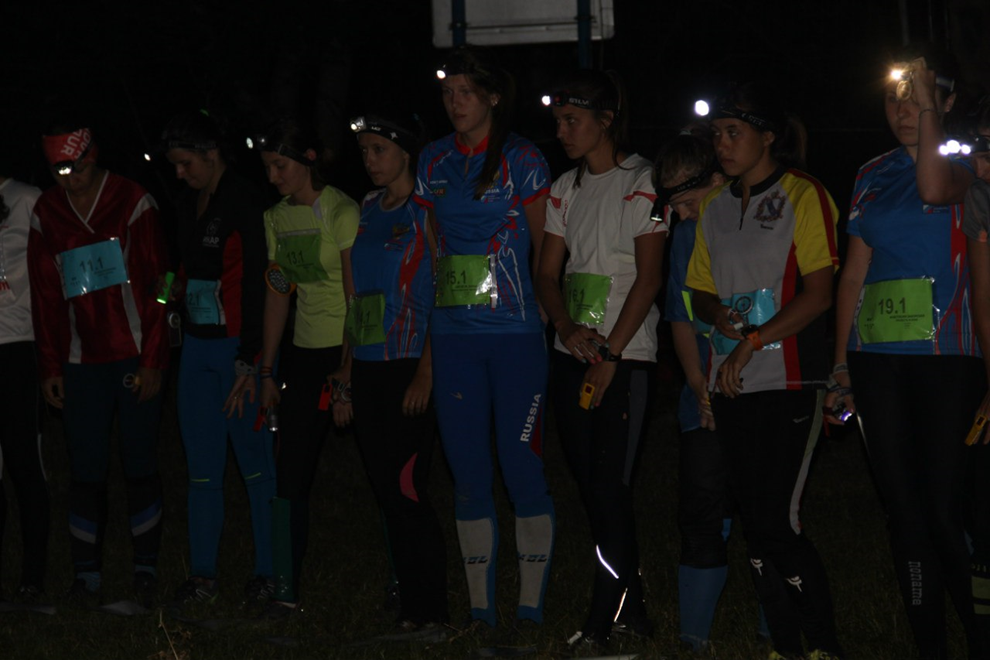 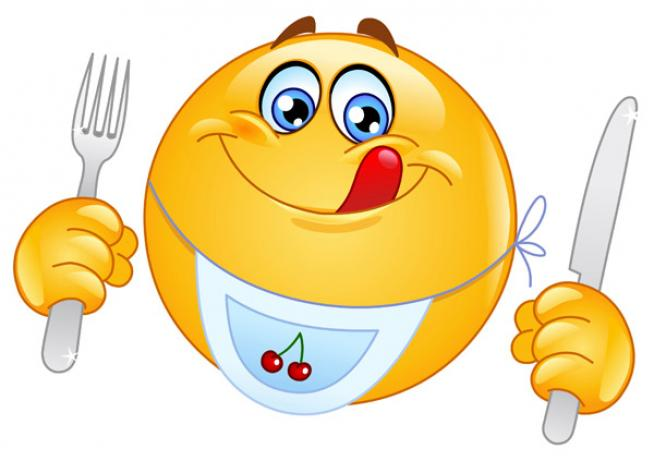 Наш отдых и обед
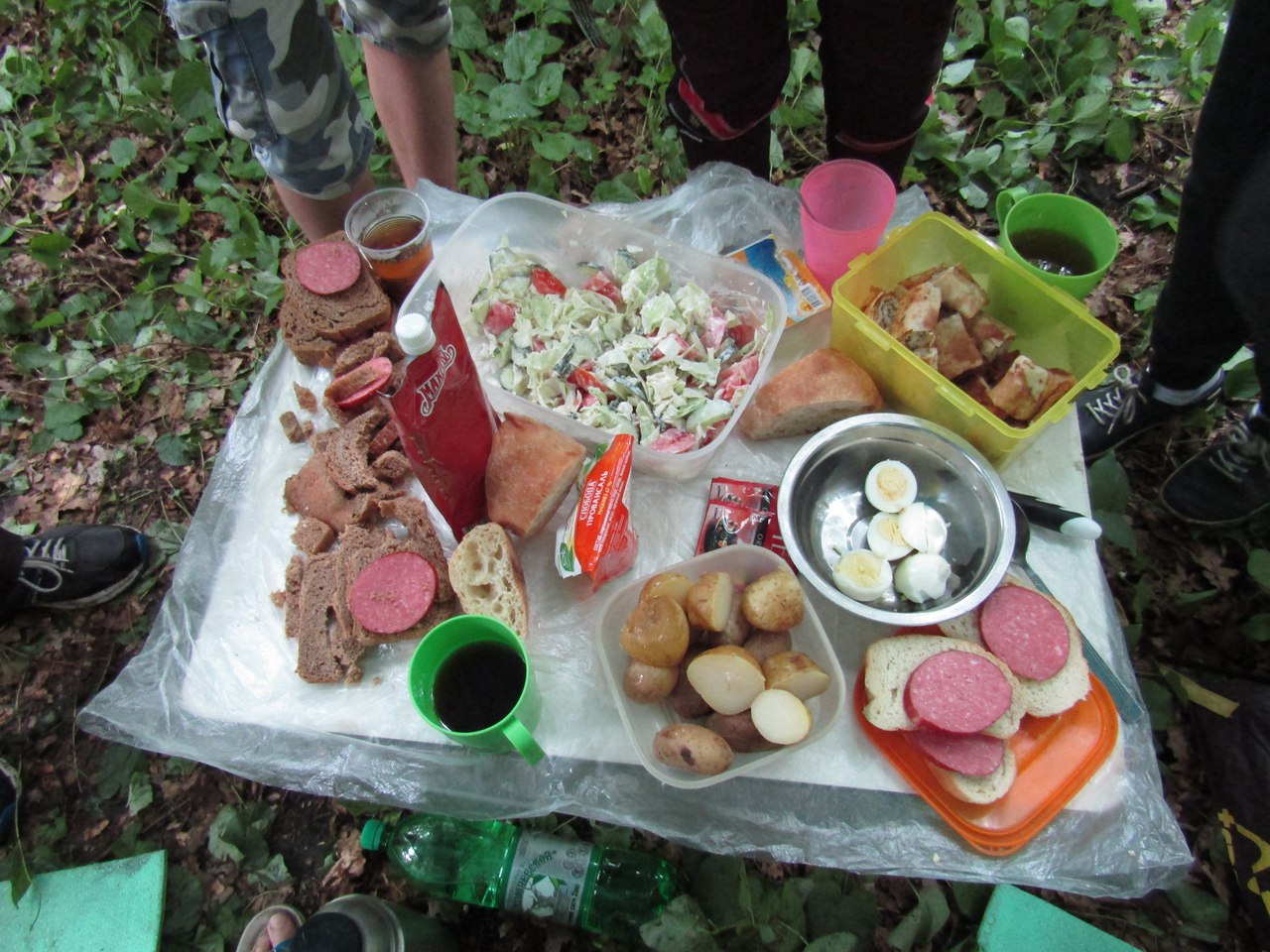 ТУРИЗМ - НАШЕ ВСЁ
ПОХОД
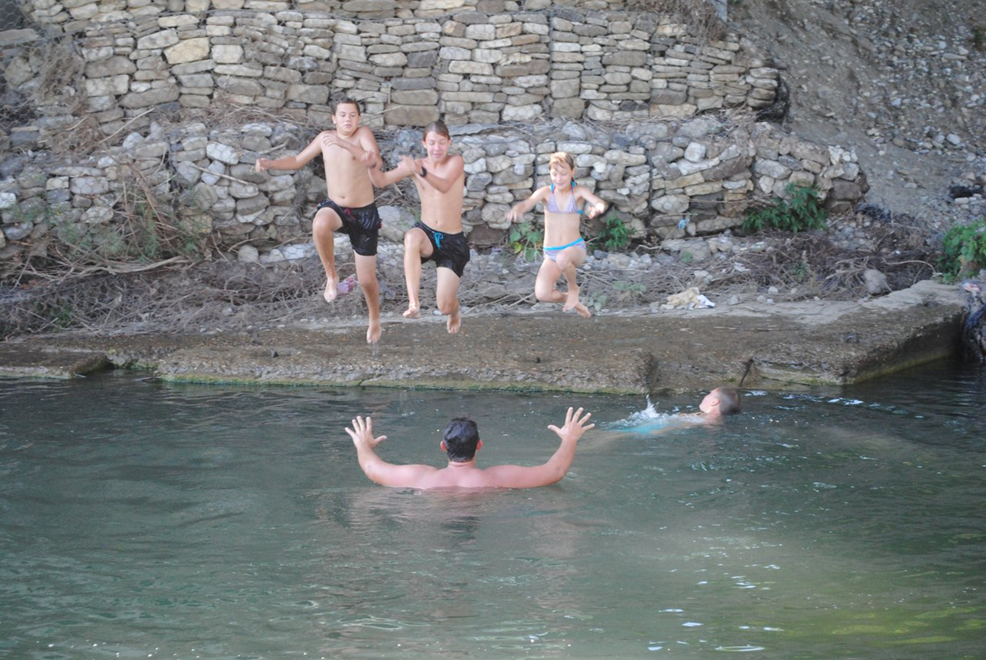 ОТДЫХ
г. ИНДЮК (Туапсинский район)
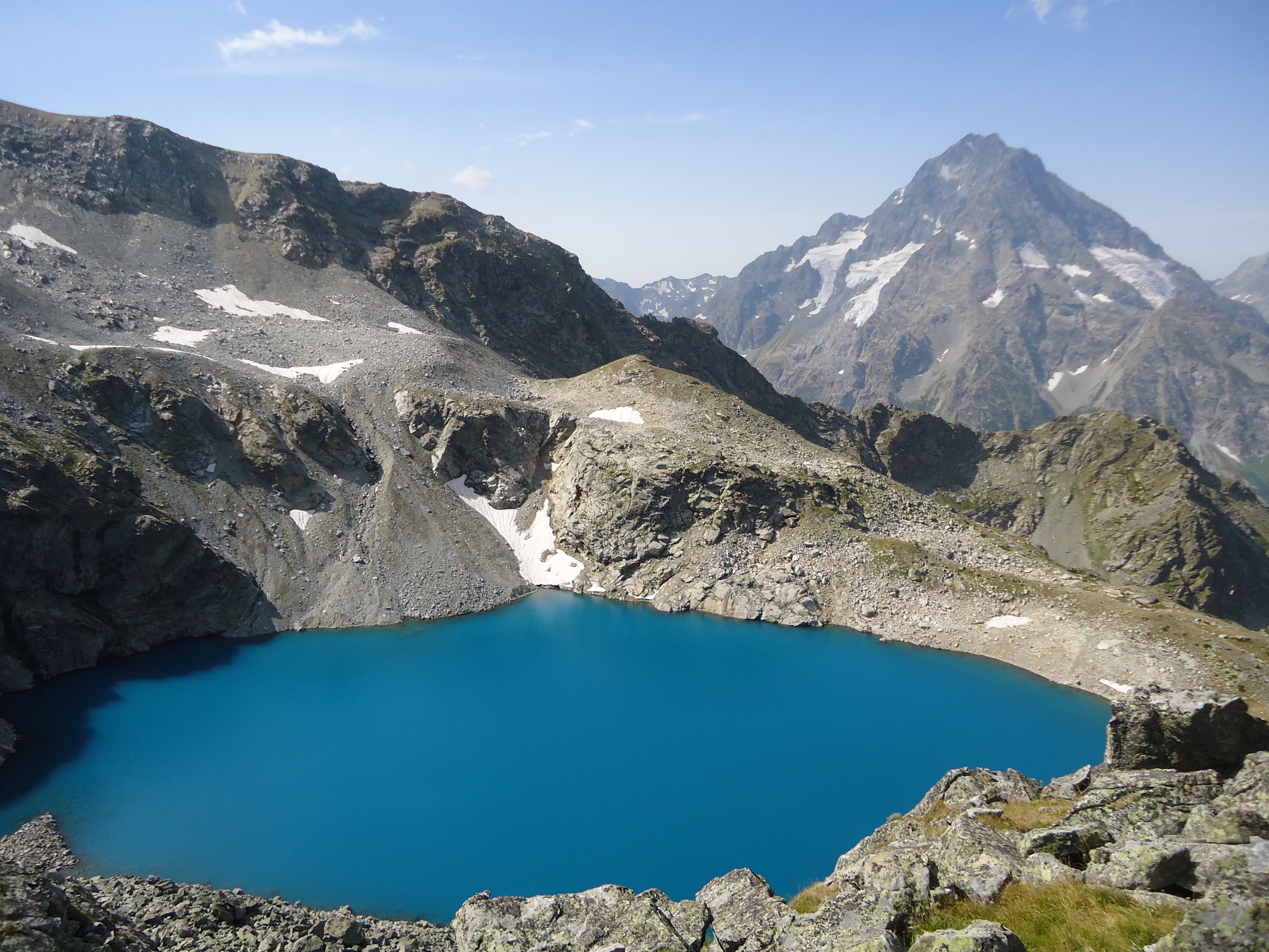 АРХЫЗ
СПАСИБО ЗА ВНИМАНИЕ !БУДУ РАДА ВИДЕТЬ ВАС ВСЕХ НА ТРЕНИРОВКАХ
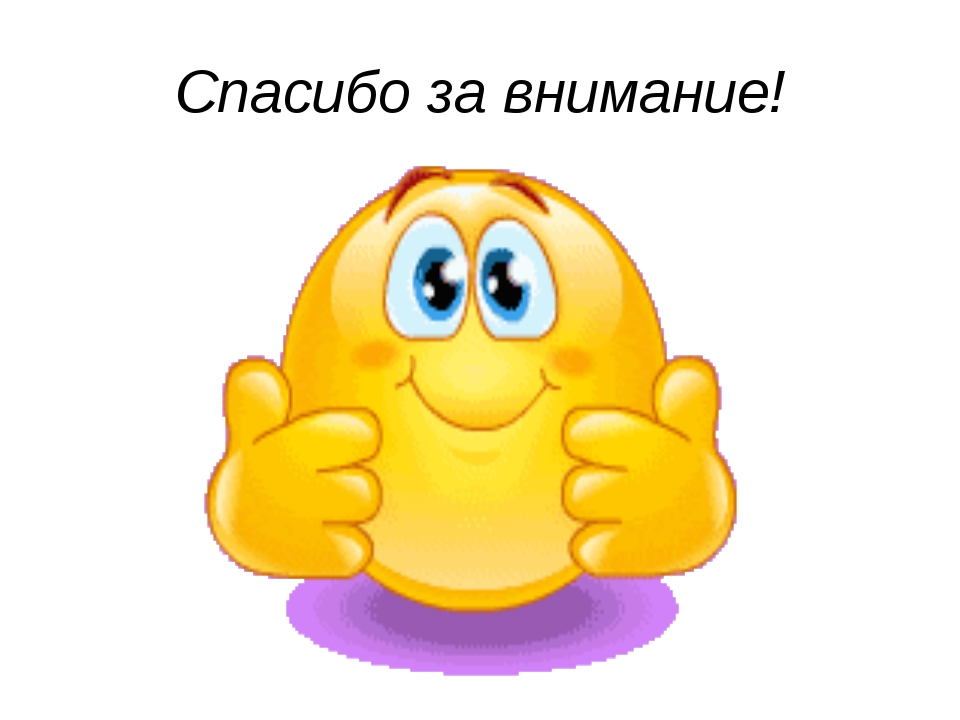